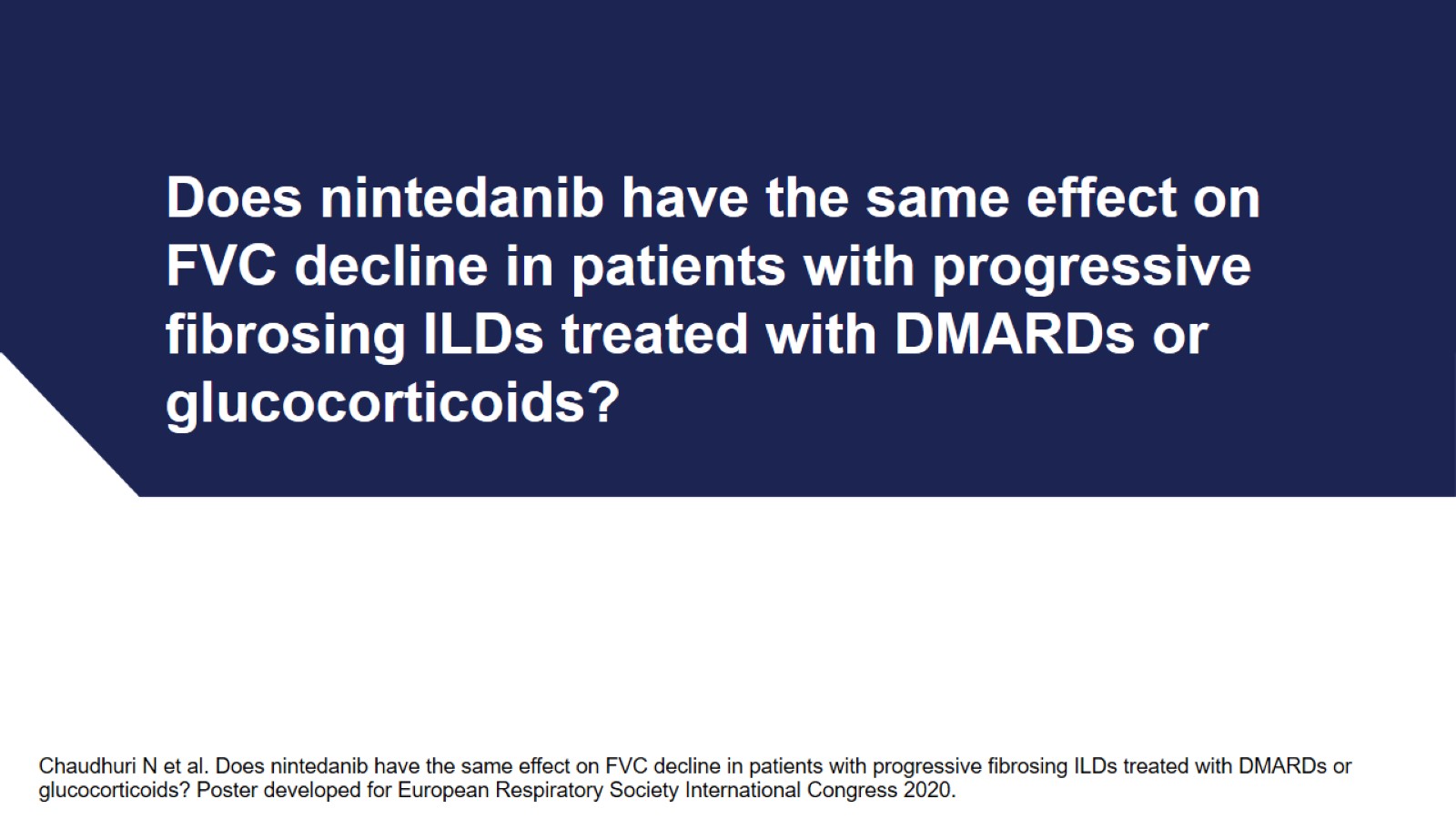 Does nintedanib have the same effect on FVC decline in patients with progressive fibrosing ILDs treated with DMARDs or glucocorticoids?
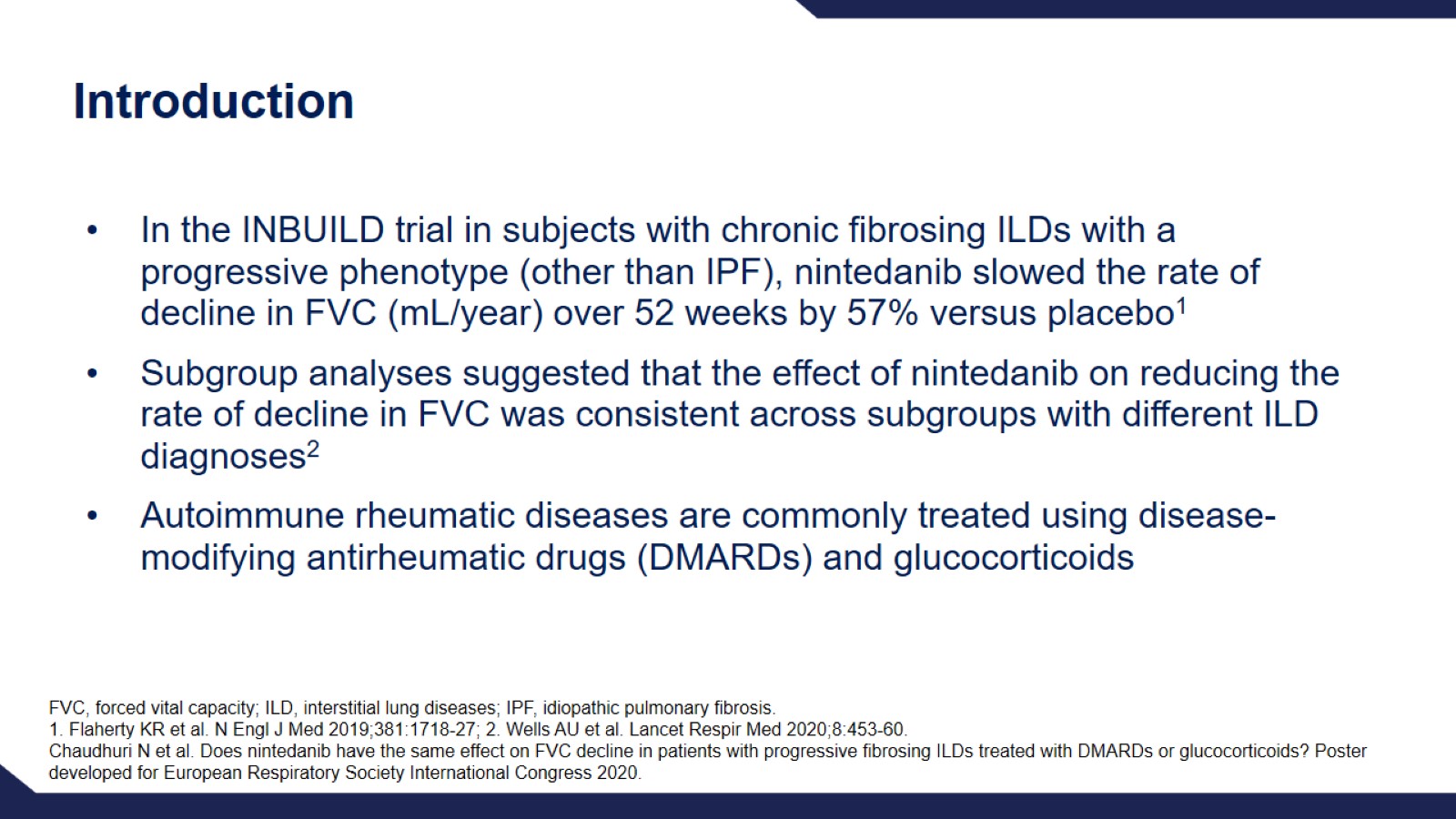 Introduction
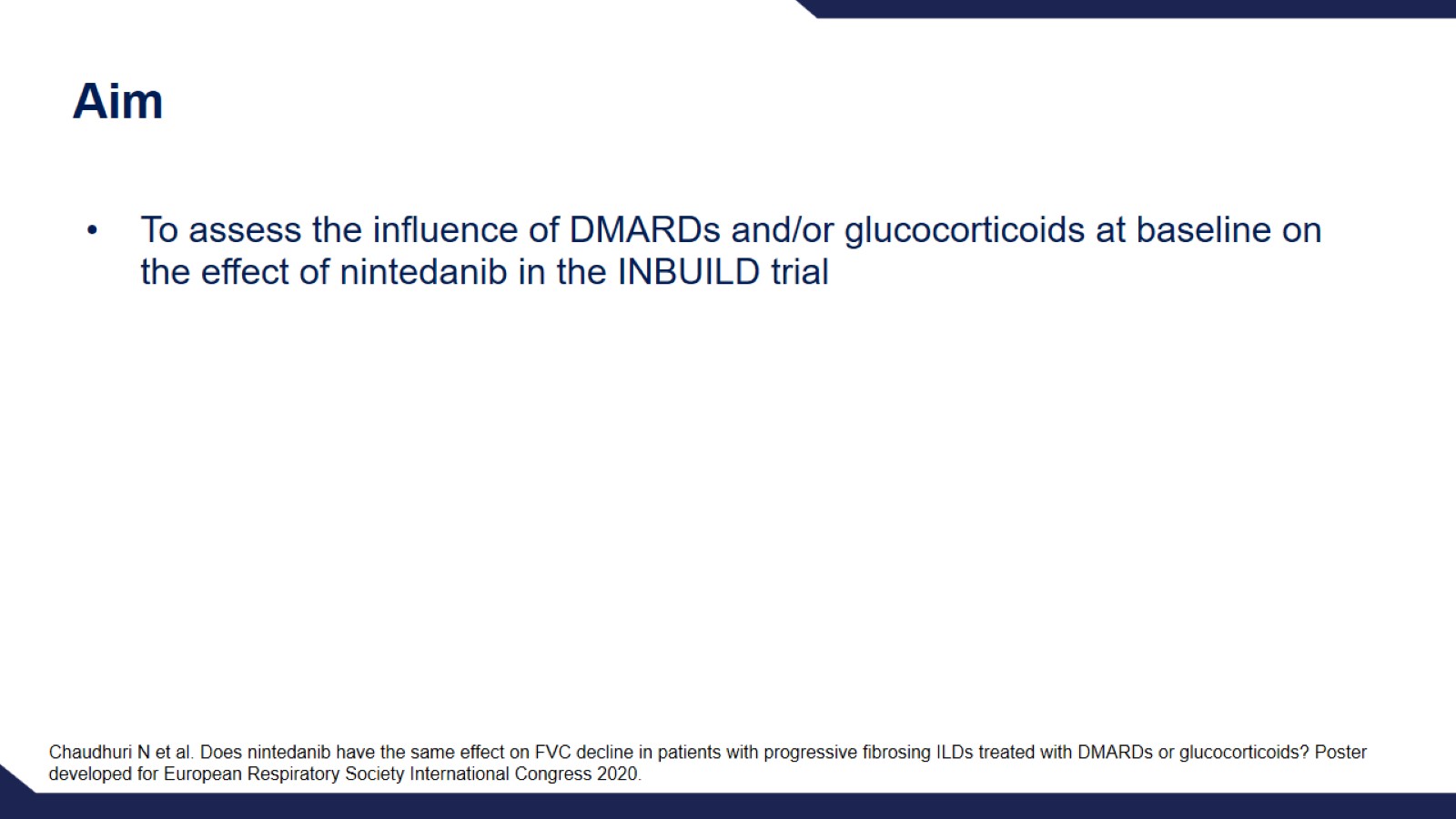 Aim
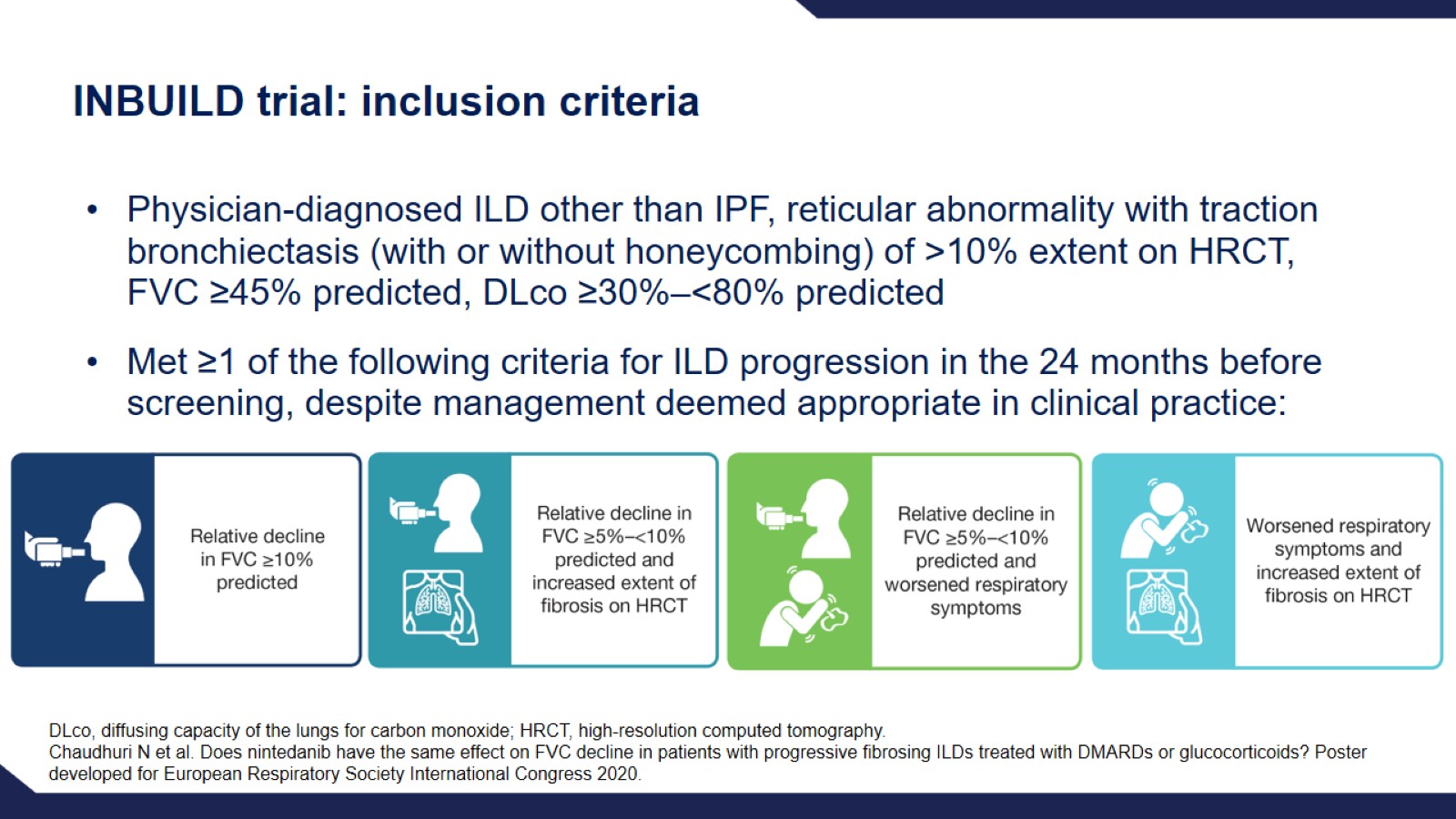 INBUILD trial: inclusion criteria
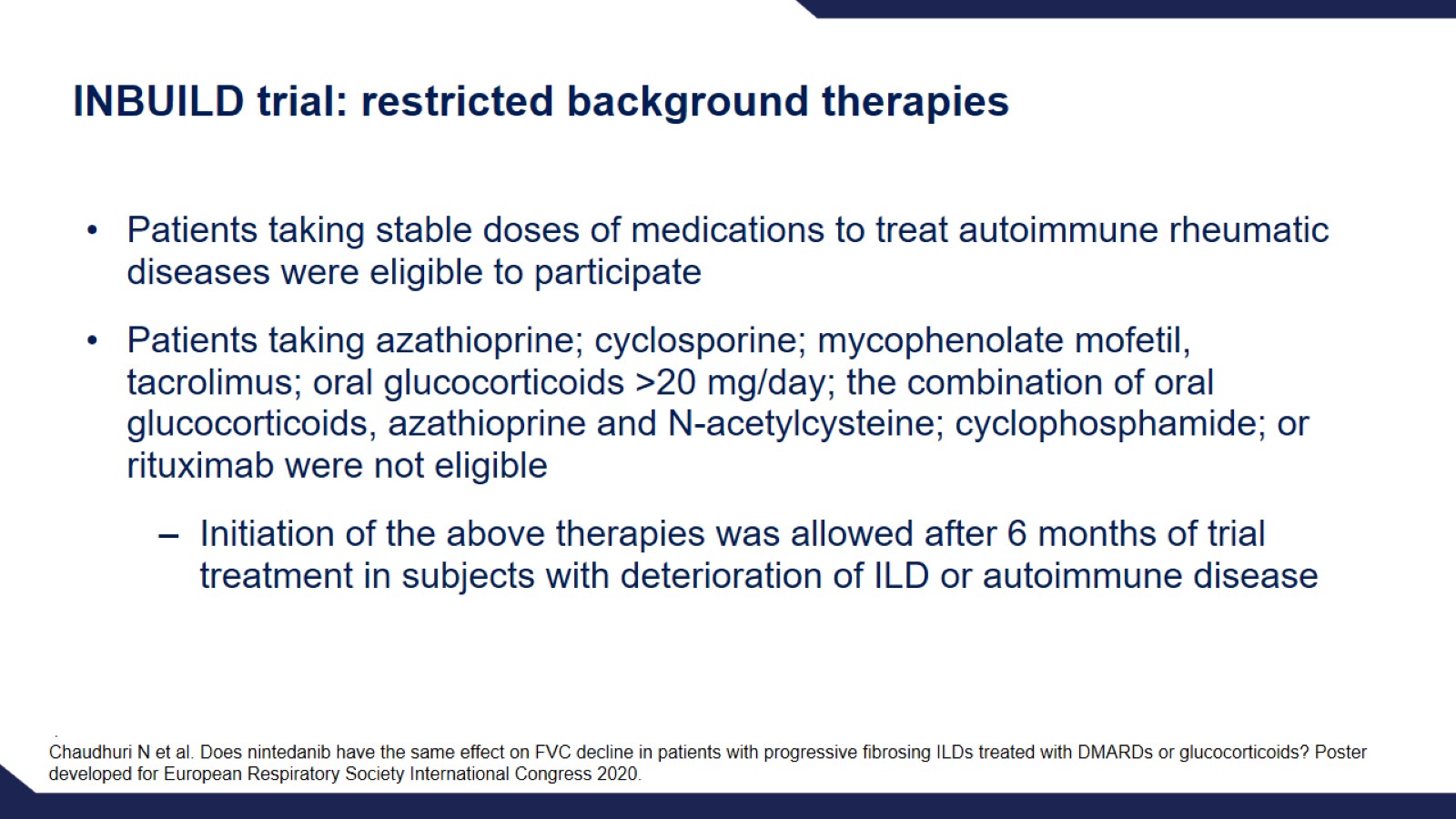 INBUILD trial: restricted background therapies
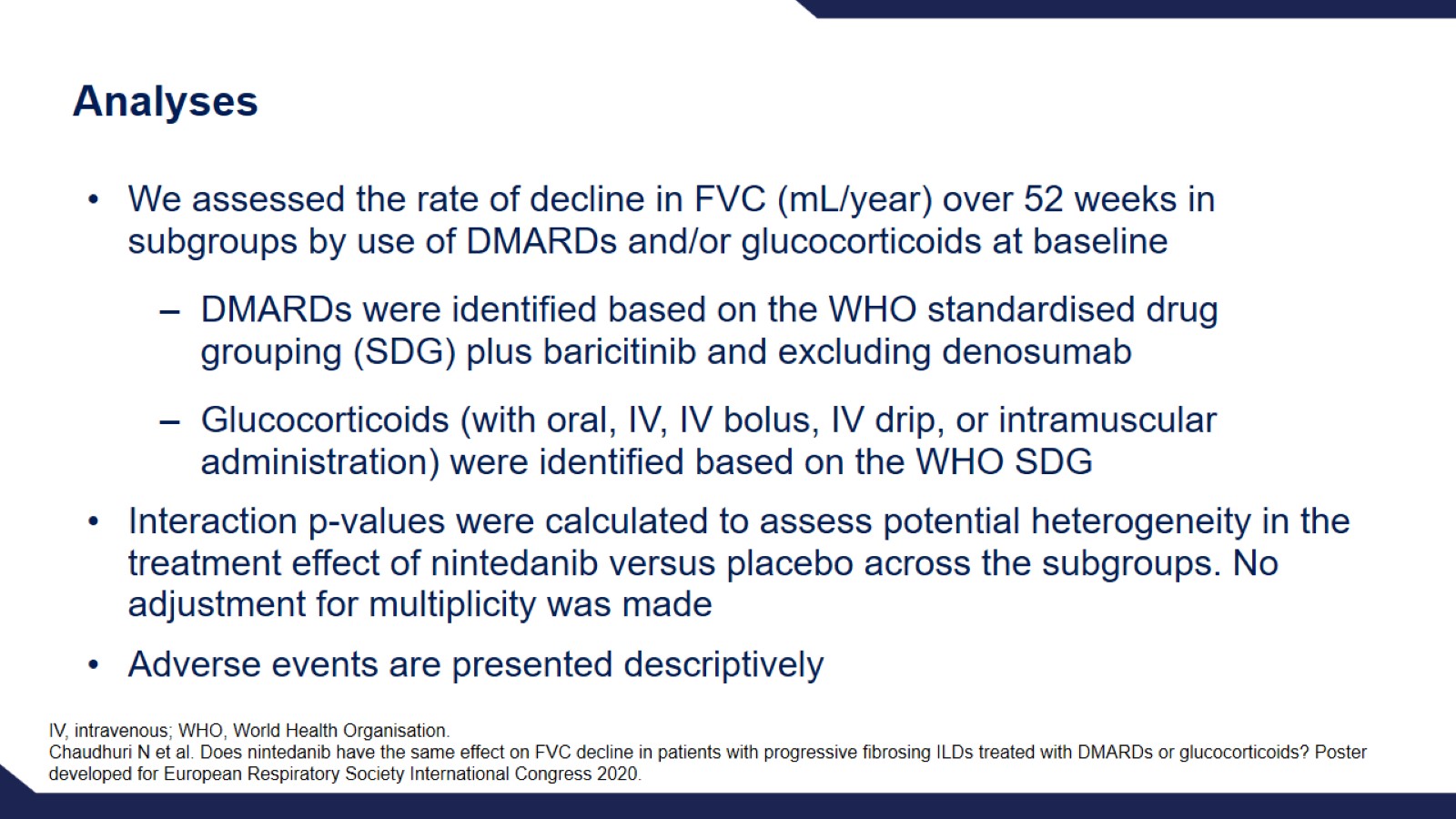 Analyses
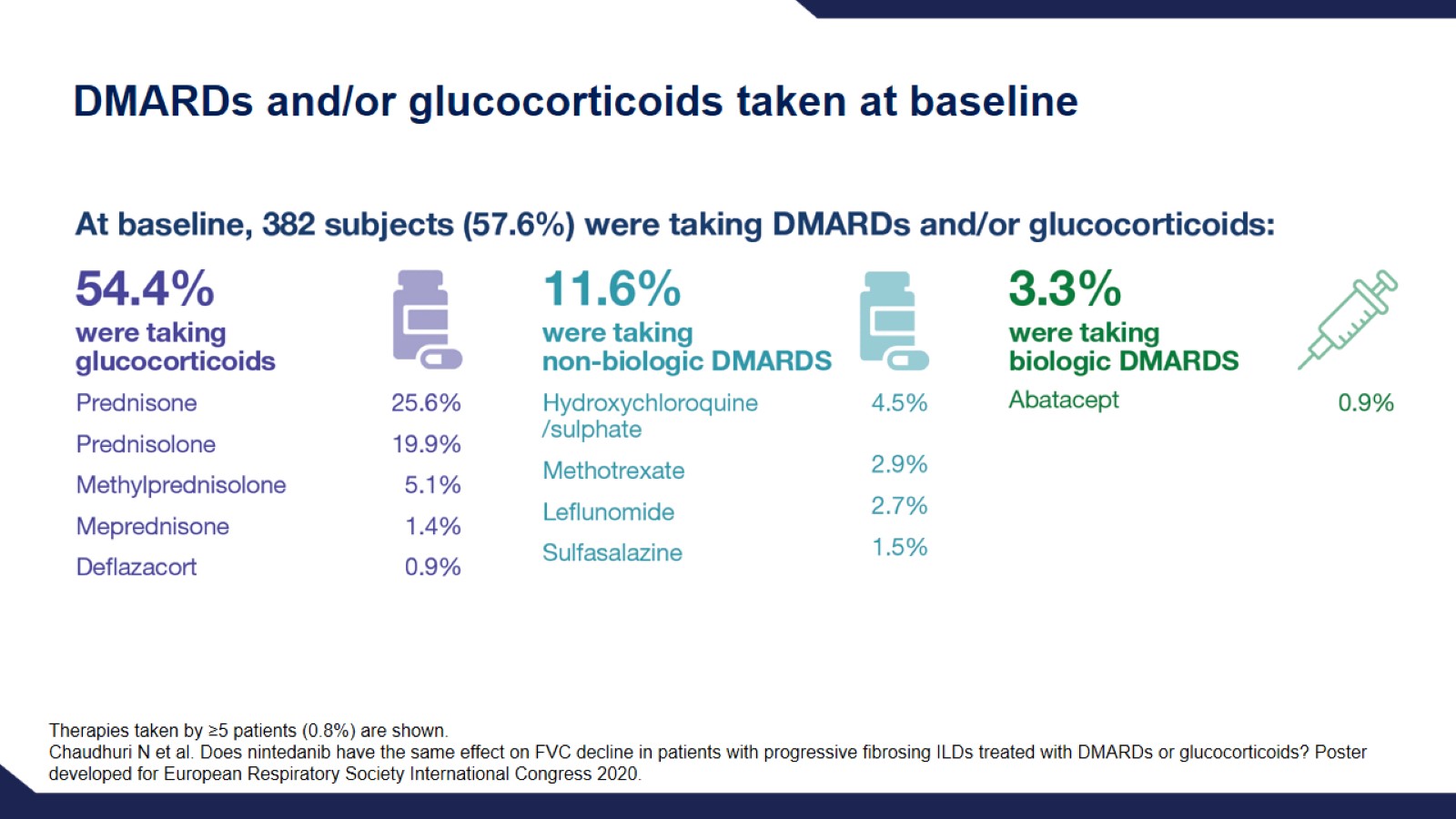 DMARDs and/or glucocorticoids taken at baseline
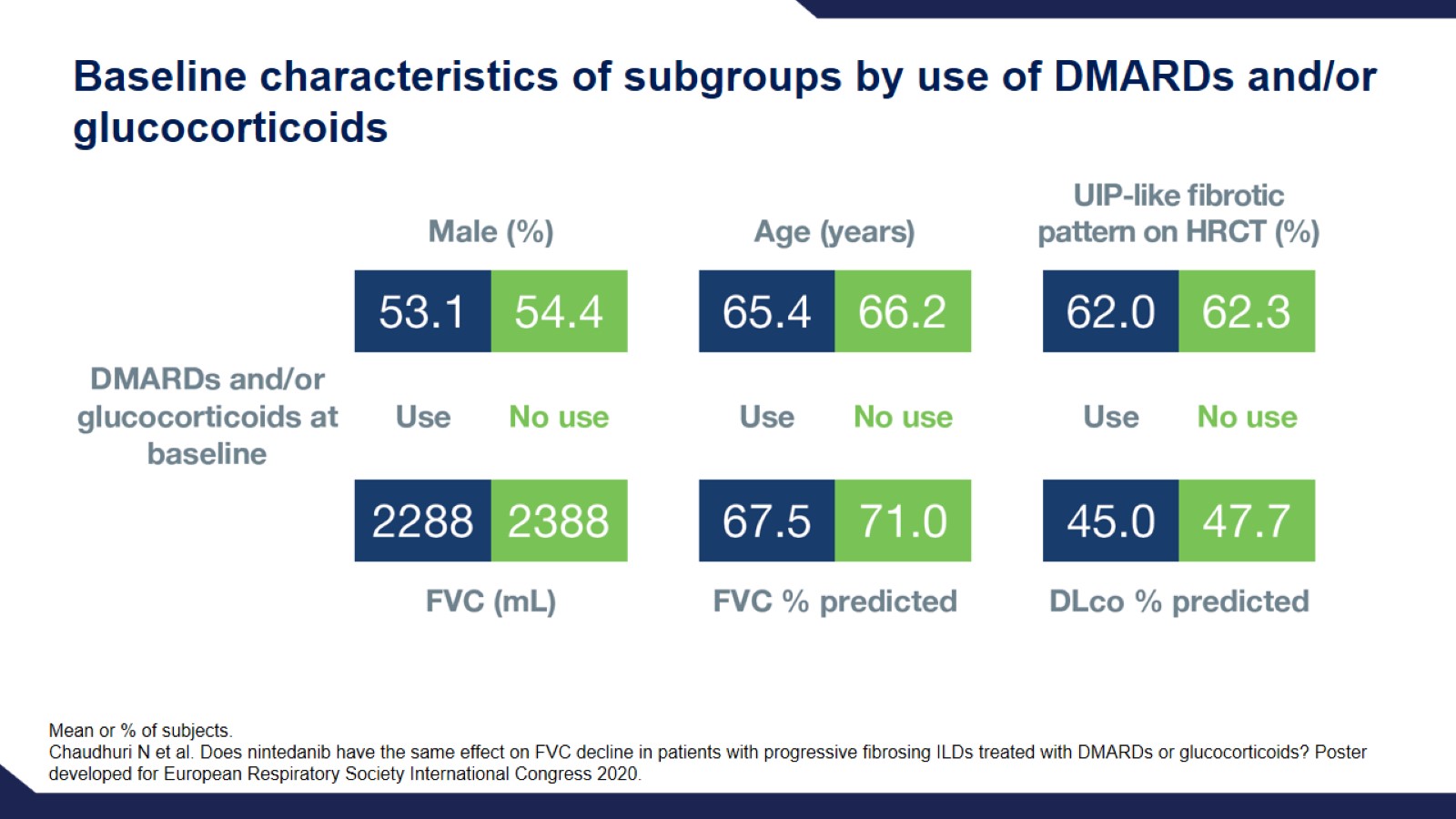 Baseline characteristics of subgroups by use of DMARDs and/or glucocorticoids
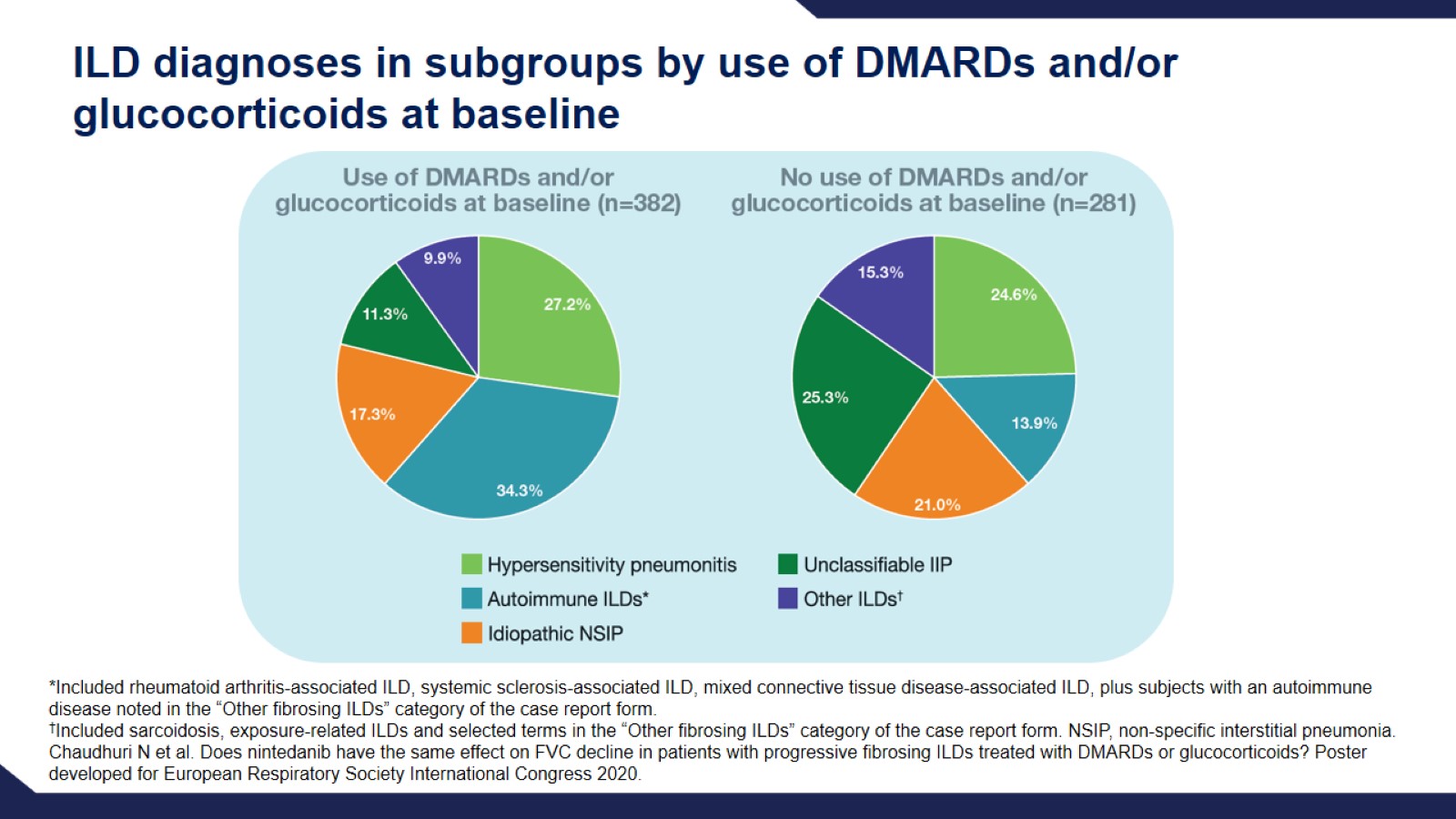 ILD diagnoses in subgroups by use of DMARDs and/or glucocorticoids at baseline
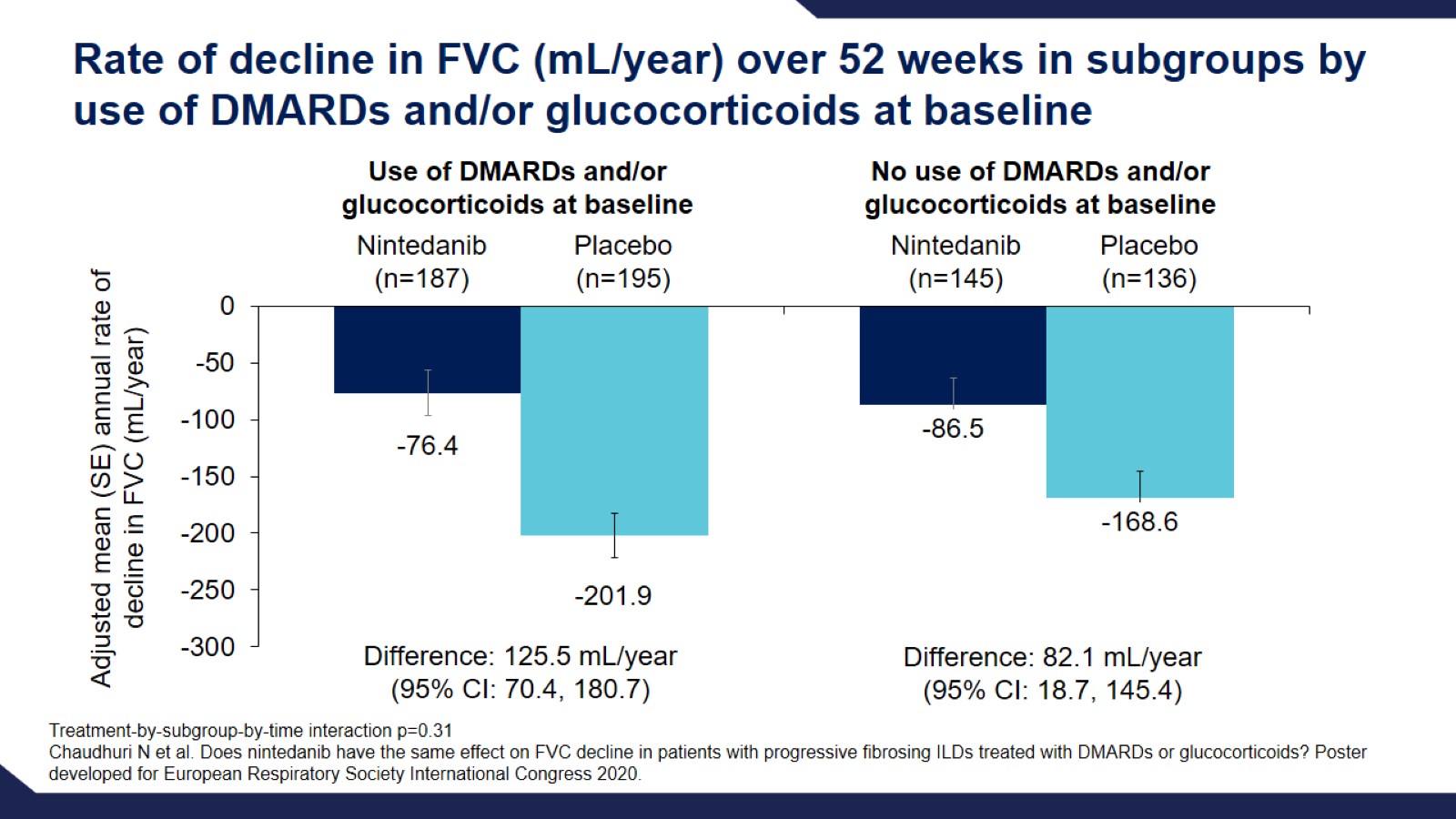 Rate of decline in FVC (mL/year) over 52 weeks in subgroups by use of DMARDs and/or glucocorticoids at baseline
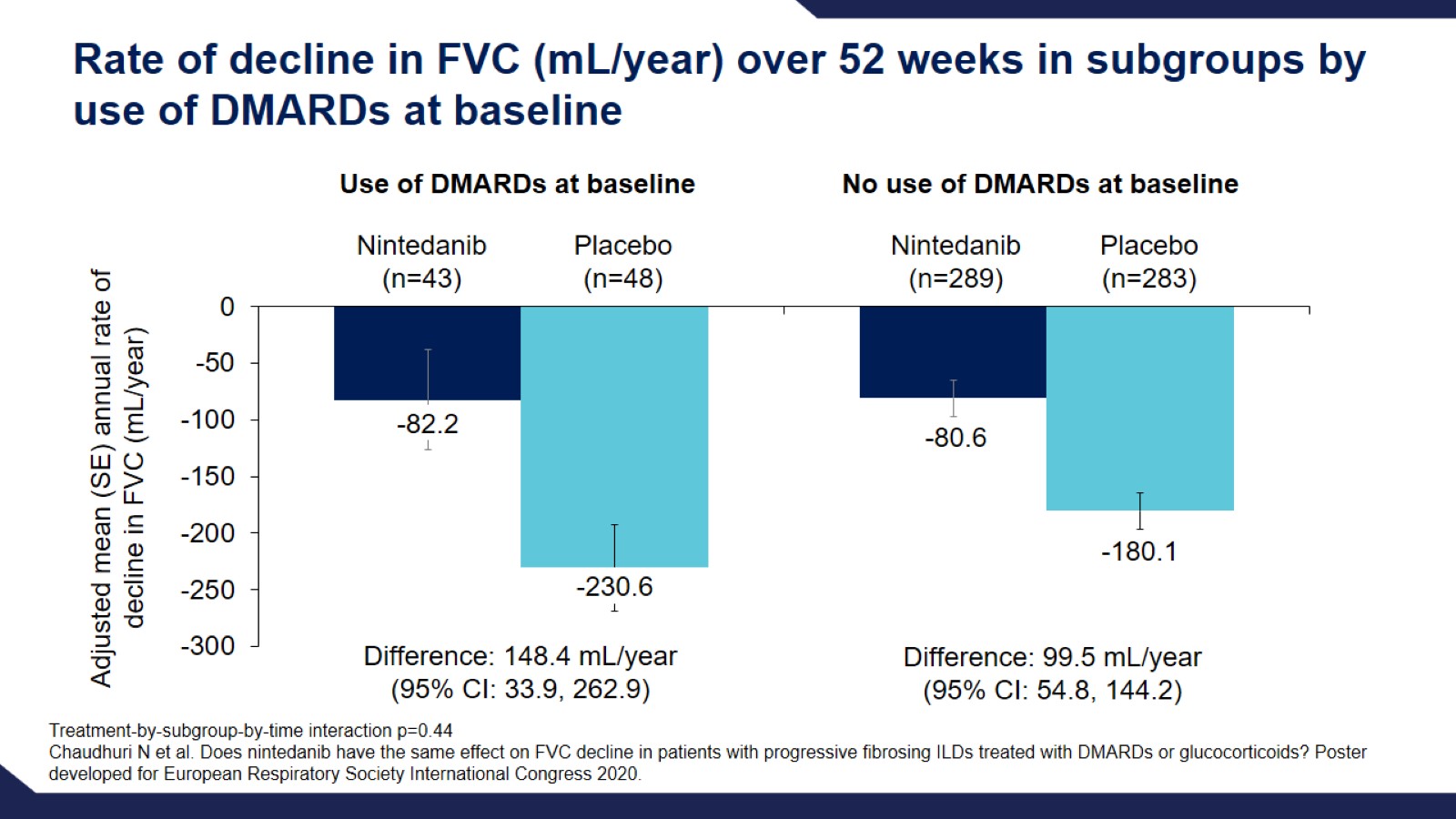 Rate of decline in FVC (mL/year) over 52 weeks in subgroups by use of DMARDs at baseline
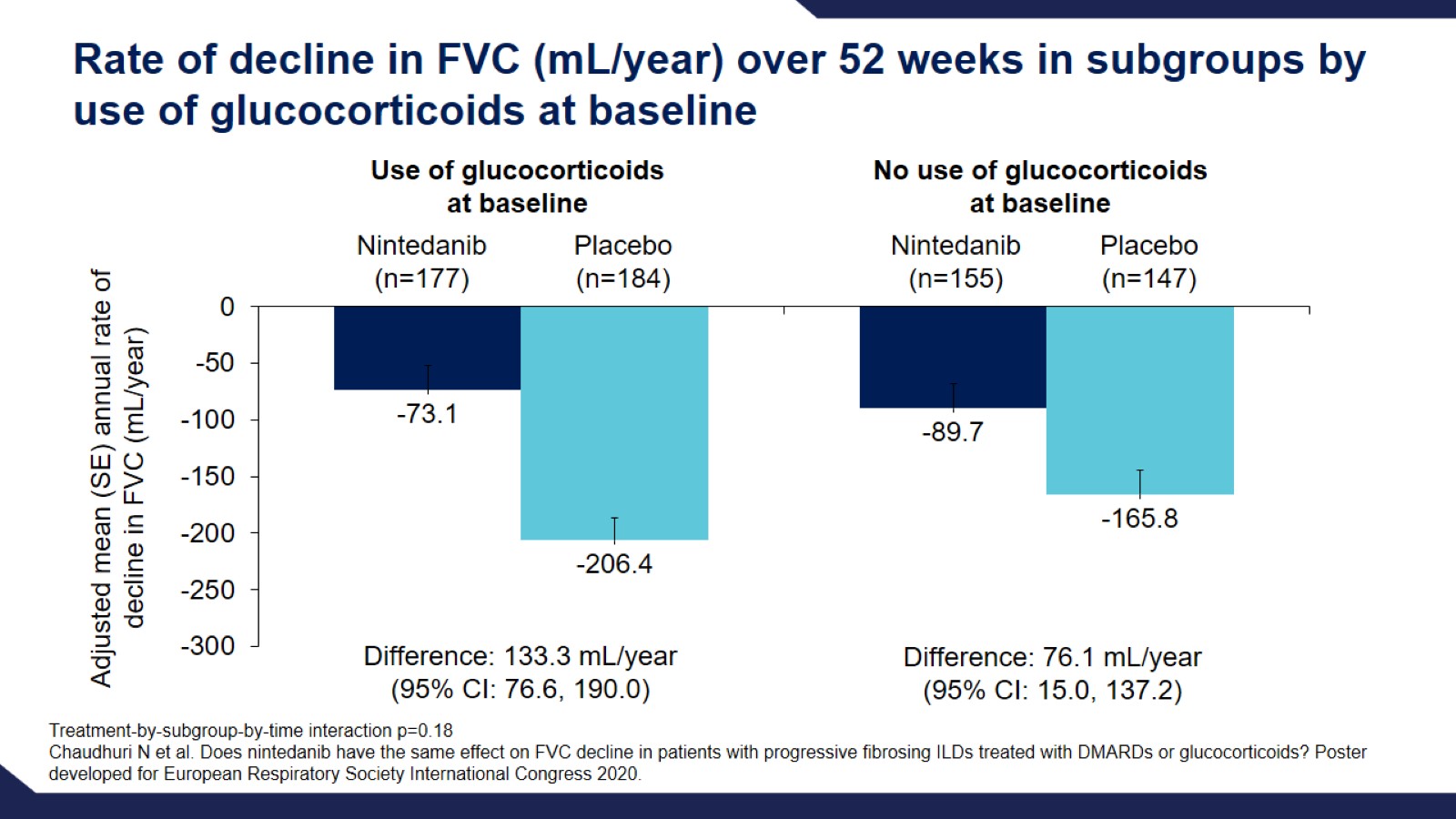 Rate of decline in FVC (mL/year) over 52 weeks in subgroups by use of glucocorticoids at baseline
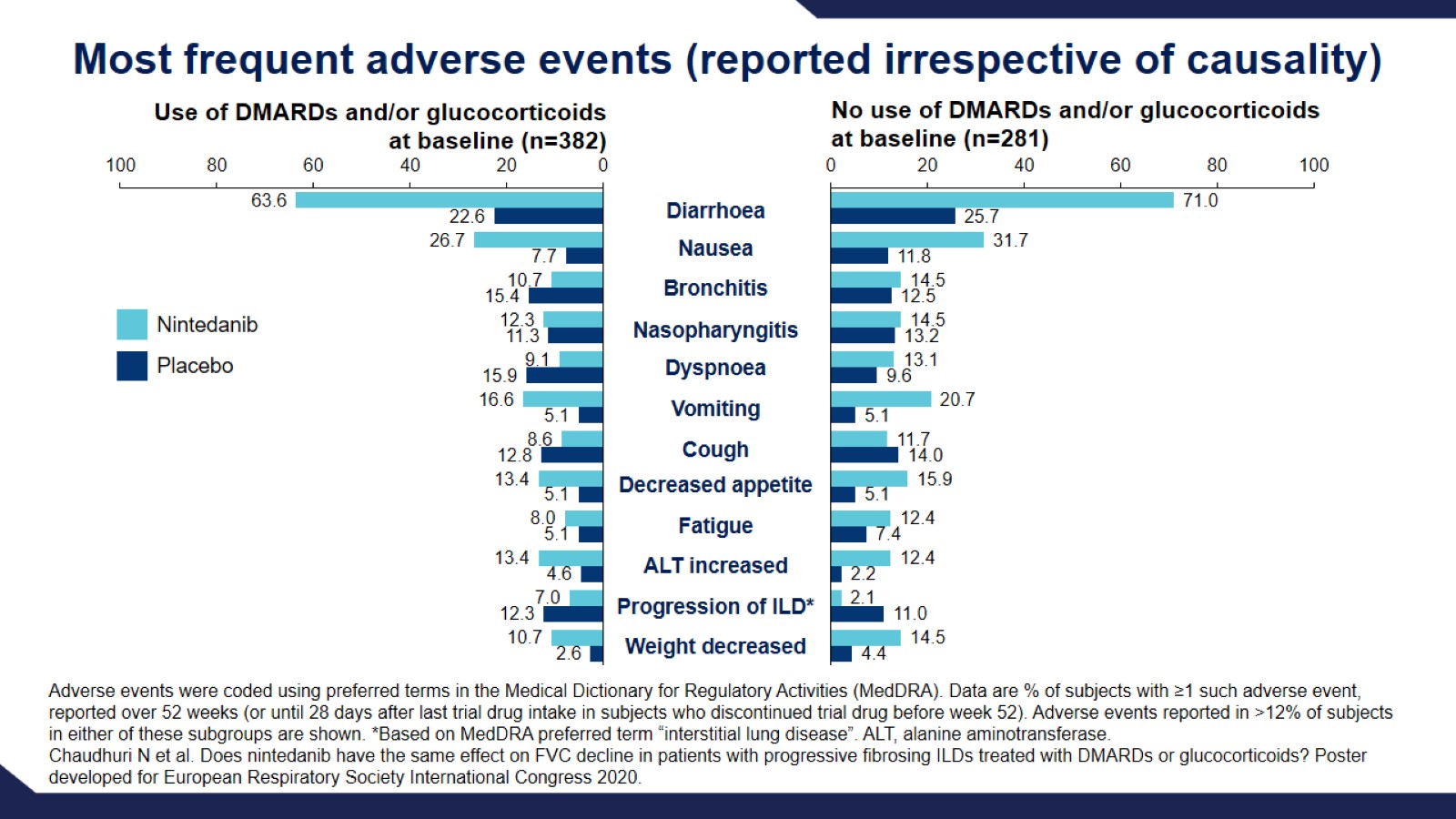 Most frequent adverse events (reported irrespective of causality)
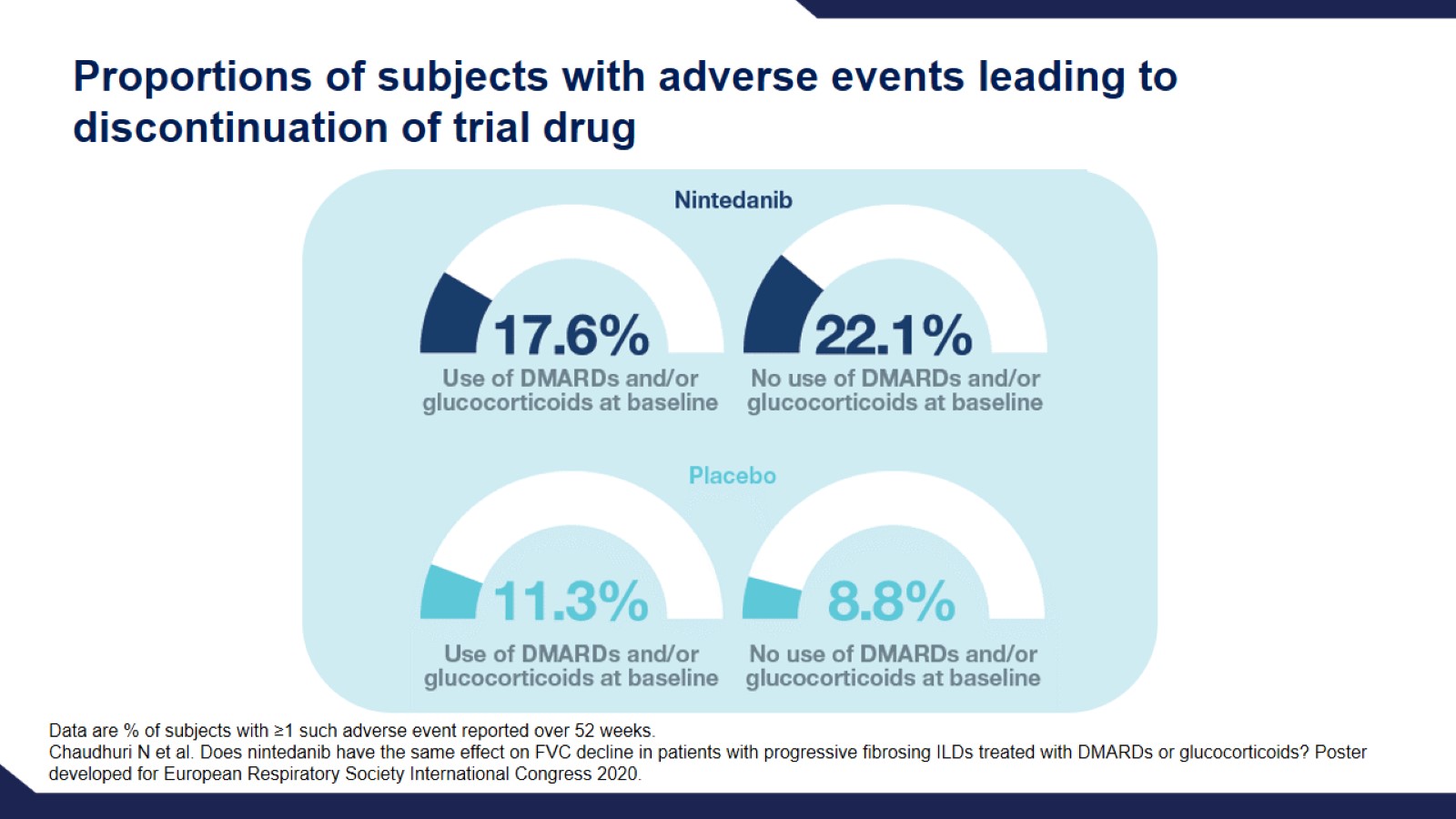 Proportions of subjects with adverse events leading to discontinuation of trial drug
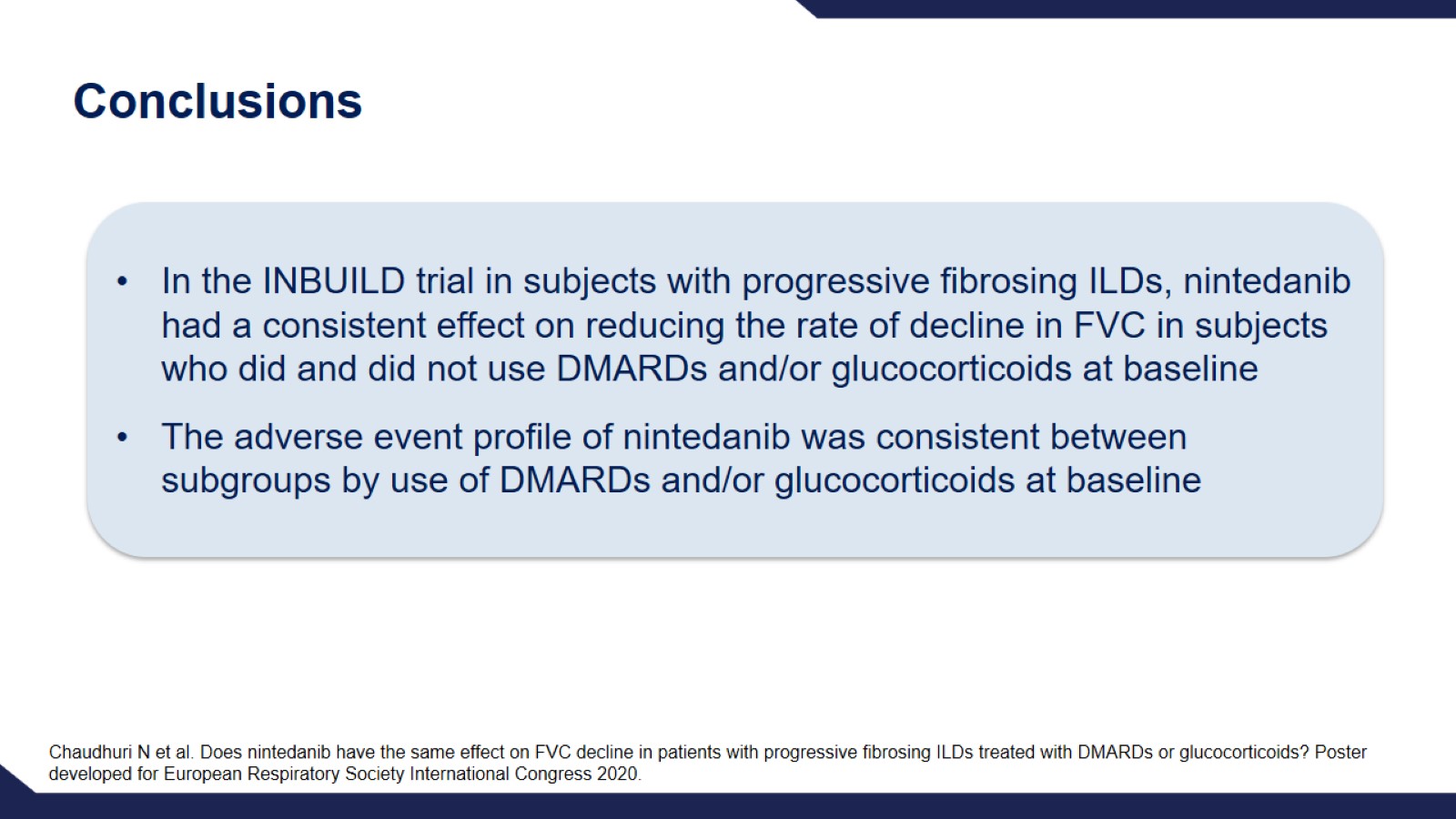 Conclusions
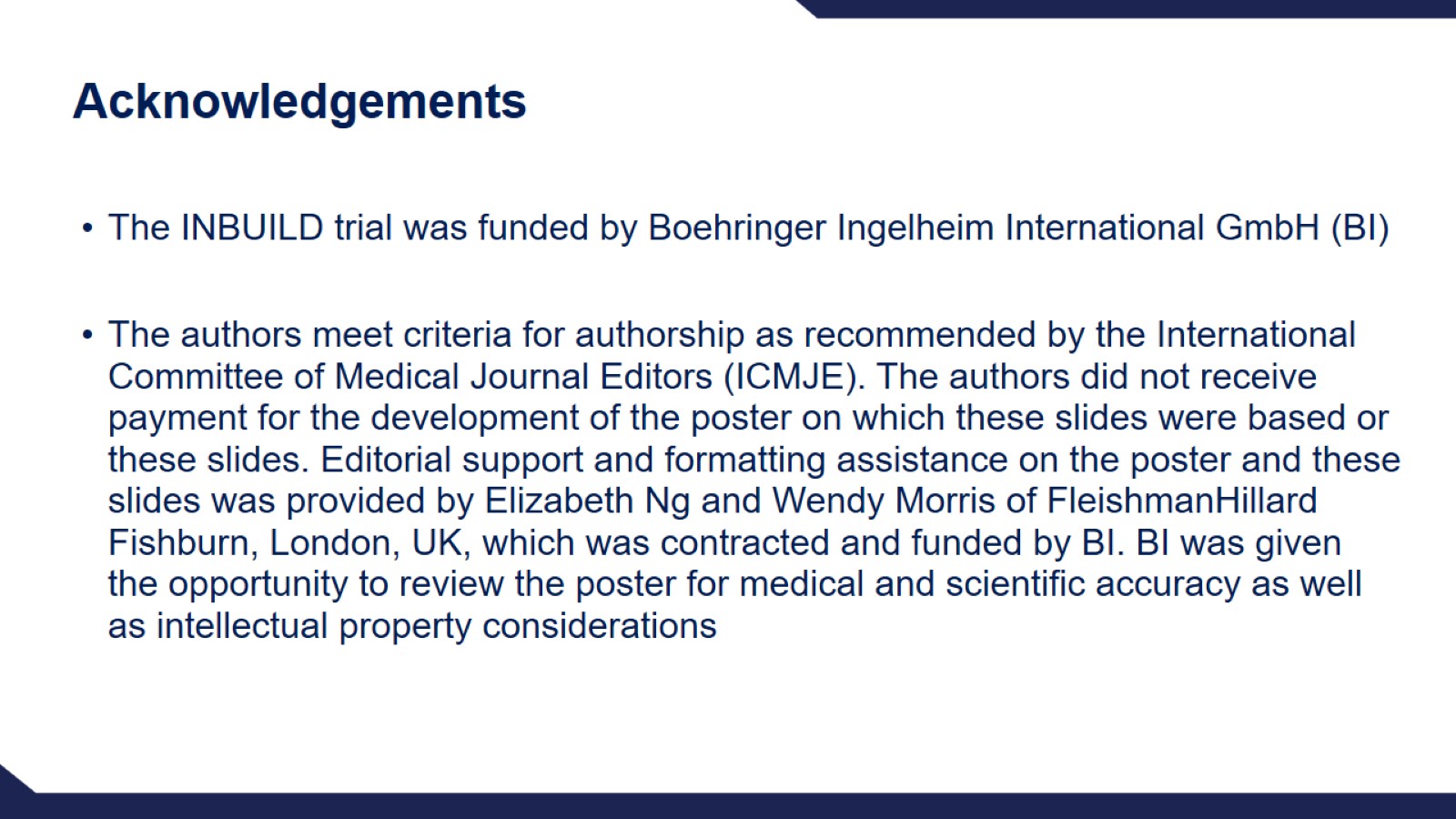 Acknowledgements